NJDEP C&E’s Environmental StewardshipProgram
Ray Bukowski, Assistant Commissioner
Compliance & Enforcement
January 2018
What is Stewardship?
Stewardship is the careful and responsible management of something entrusted to one’s care.
Environmental Stewardship is a cornerstone of Sustainability. Stewardship includes the concepts, strategies, tools, practices and approaches that lead to environmental improvement in a manner that is sustainable over time. Stewardship is meeting the needs of today without compromising the ability of future generations to meet their own needs.
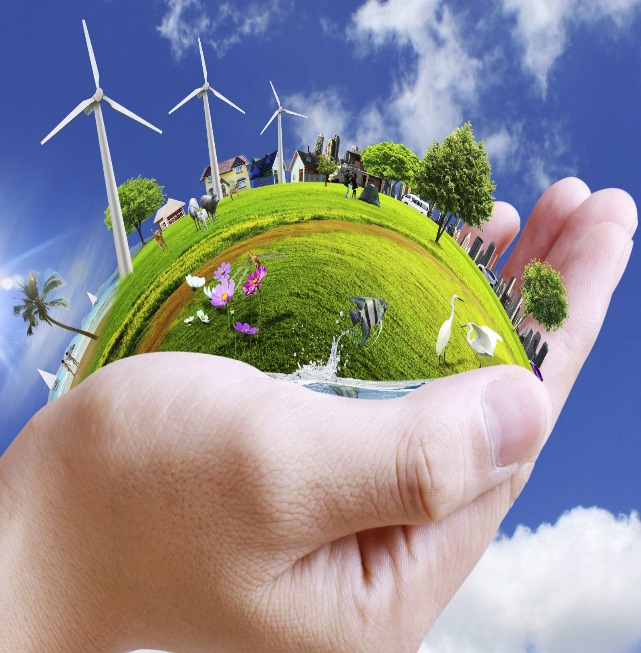 Environmental Stewardship Why?
C& E’s Strategic Plan:

PURPOSE:
We are dedicated to ensure that New Jersey’s environment is clean, safe, enjoyable, preserved and enhanced for future generations.

VISION:
We are building a nationally recognized organization that empowers our trained and dedicated professionals to ensure New Jersey’s businesses, communities and individuals are models of environmental stewardship and compliance.

Goal:
“Effectively balance compliance assistance, enforcement and education to achieve compliance and move the regulated community and the public towards environmental stewardship.”
Environmental StewardshipWhy?
Compliance today represents a minimum in responsibility
Government is recognizing the limits to “command and control” approaches to protection
Wise businesses are recognizing that stewardship ensures their own future along with the planet
Stewardship will drive innovations and represents opportunities
Environmental Stewardship2017 Compliance & New Stewardship Rates
Compliance Rates
In 2017, there was a 79.8% compliance rate among the 4,824 sites inspected.
New Stewardship
In 2017, 87 new sites began participating in the NJDEP Stewardship Program.
[Speaker Notes: In 2017  3,849 sites out of 4,824 inspected had NO violations
(79.8% compliance rate)

Would even 100% compliance solve our remaining environmental problems?

Can the 7,757 sites do any better?]
New Jersey Stewardship Program
New Jersey program promotes:
Reduced burden to participate
Reduced burden to administer
Wide acknowledgement with minimal verification
Accommodates both small and large business/entities 
Voluntary, but active engagement with all entities;  Thousands, not hundreds
Involvement and education of the entire organization, not a limited team of dedicated ‘reviewers’
New Jersey Stewardship Program
Initiated as an add-on to Compliance Assurance activities 
Set basic standards in predetermined categories
Record stewardship efforts through standard survey/checklists at all (or most) inspections or field visits
Initially limited to sites NJ inspects for compliance (retailers, offices, etc. excluded)
Survey-checklist hybrid approach
Process
Site representative provides narrative
Inspector helps find any relevant topics
Collaborative effort to clarify details
Significant inspector discretion on credibility and need for proof
Possibly some hard verification
Inspector records basics 

1, 2 and 3 reduced as program becomes known and sites are prepared ahead of time.
Survey-checklist hybrid approach
Verification – NOT  Certification

Inspector lends some credibility to stewardship claims but is not certifying them.

Inspector must understand the claims, fit them into the list and have good reason to believe them.

Inspector applies logic, previous observation and history with the site in recording claims absent complete proof.
[Speaker Notes: Survey- you take their word for it
Checklist is affirmative – we assert compliance or cite a violation

We are blending these two]
General RulesCompliance distinct from Stewardship
Violations don’t automatically disqualify stewardship
whether newly found or outstanding
whether penalties are outstanding
whether awaiting hearing or negotiating ACO or settlement 
Record good and bad; reports will reflect and publicize both 
public can make judgments on full history

Skip Stewardship for egregious situations only
history of flaunting regulation
major court cases 
seeking shutdown
usually not acting as stewards anyway
Ex: Berkowitz, S&W Rail, Eastern Organic, etc.
General RulesVoluntary actions only
Actions that are REQUIRED cannot be counted towards Stewardship
NOT Allowed:
orders, settlements, SEPs, etc. 
requirements from other programs of DEP
SRP, Water Allocation, etc.
requirements from other Agencies
EPA, Agriculture, Soil Conservation
a requirement imposed as a condition of approval 
Generally Allowed
An innovative action “beyond compliance” may require a permit and still be worthy of recognition
better than “state of the art”
clean-up well beyond minimum standards 
actions ahead of regulatory compliance deadlines
Checklist Categories
Click Here for printable checklist
Program Information on Webpage
Click here to view the Stewardship webpage
Use these quick links to navigate the Stewardship page and find all information related to the program
Additional questions can be referred to the Stewardship Coordinator, Devin Walker at stewardship@dep.nj.gov
C&E Published Results
Published results from all participating sites can be found on the webpage.
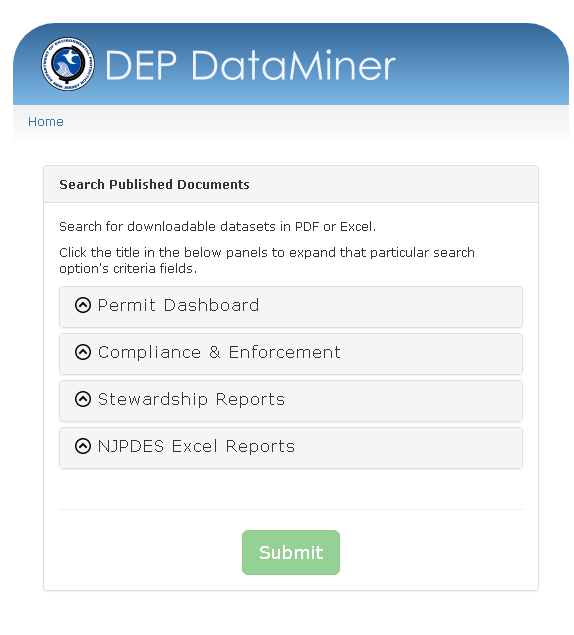 1
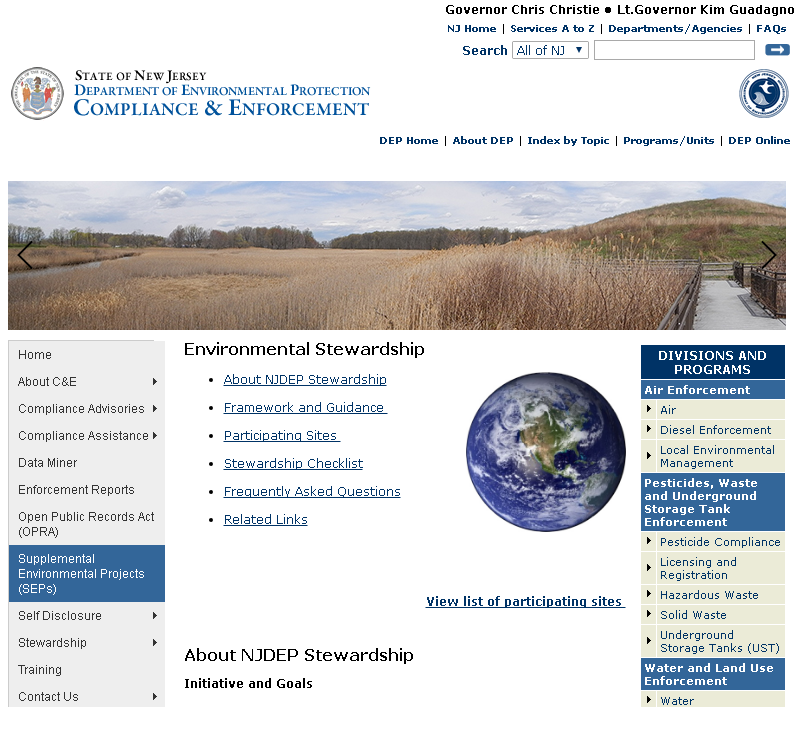 2
4
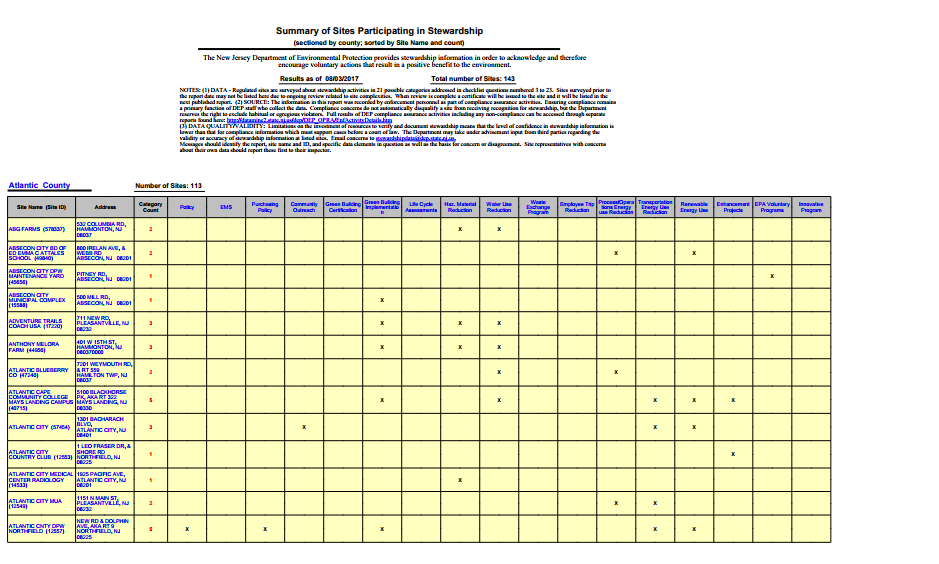 3
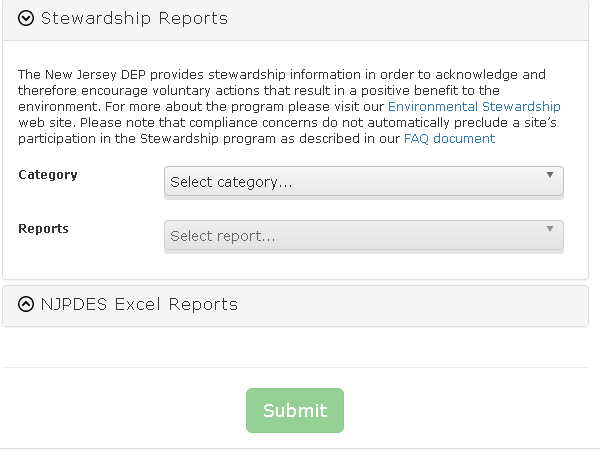 Certificates Issued
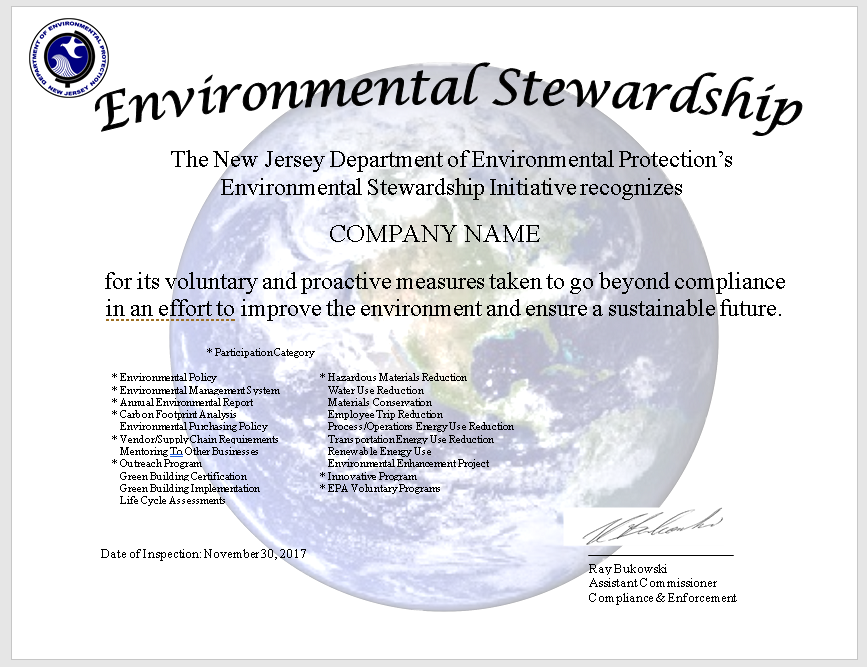 After a stewardship inspection is performed:
Inspector documents stewardship checklist in NJEMS system
Supervisor approves stewardship checklist
Stewardship Coordinate generates and sends environmental stewardship certificate
Questions?
Please direct any stewardship related questions to the Stewardship Coordinator, Devin Walker.
609-984-0799
stewardship@dep.nj.gov